Webbs Modell für Komplexität in der Praxis
Tanja Westfall-Greiter, ZLS-NMSEB
Du bist was du übst
Ein Glücksache?
“If a student is in one of the most effective classrooms he or she will learn in 6 months what those in an average classroom will take a year to learn. And if a student is in one of the least effective classrooms in that school, the same amount of learning take 2 years.”
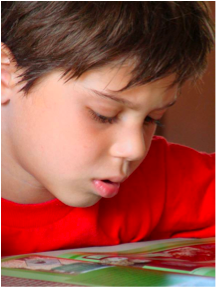 „Grundlegend“ und „vertieft“ als mehr oder weniger Komplex
Die Gesetzgebung sieht die Beurteilung einer Leistung entlang des Grades ihrer Komplexität vor (s. SchOG §8).  Was ist Komplexität? Wie können wir das umsetzen? 
Zwei Aspekte sind für die Praxis relevant:
Komplexitätsgrad einer Aufgabe
Komplexitätsgrad einer Leistung
Was ist Komplexität?
Komplexität als Fachbegriff im Schulwesen bezieht sich auf kognitiven Anspruch:
Die Art und Komplexität des Denkens, die von Schüler/innen verlangt wird, um eine Aufgabe erfolgreich zu lösen.
Die Art und Weise wie Schüler/innen sich mit den Inhalten auseinander setzen
Komplexität ≠ Schwierigkeit!
Schwierigkeit bezieht sich auf die Häufigkeit von korrekten Antworten zu einer Frage. 
Beispiel: 
„Was bedeutet ‚unklar‘?“ Wenn viele Prüflinge diese Frage beantworten können, ist es leicht. 
„Was bedeutet ‚Ambiguitätstoleranz‘?“ Wenn wenige Prüflinge diese Frage beantworten können, ist es schwierig. 
BEIDE Fragen stellen den gleichen kognitiven Anspruch!
Überlegungswert
Wir können vielleicht andere dort nicht abholen, wo sie sind, weil wir das nie wirklich wissen können, wo sie im Moment sind, ABER: wir können jedem Kind, jedem Mensch als Denkende begegnen und entsprechenden Anspruch stellen.
Kernidee
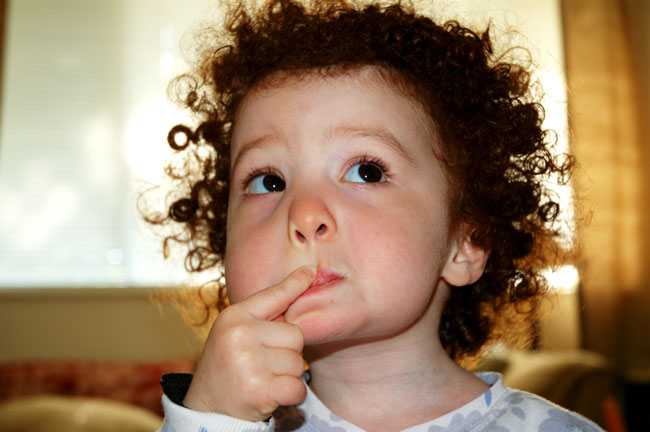 Jede/r denkt!
Webbs Modell „Depths of Knowledge“
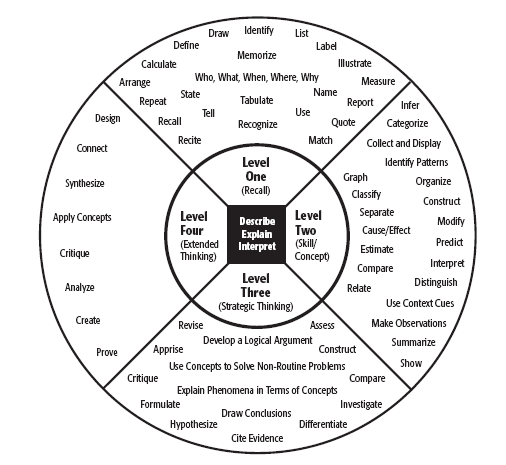 Webbs Modell: Verb als Orientierung
[Speaker Notes: Webbs Modell orientiert sich an Aufgabenstellung und wird somit von Testing-Firmen zunehmend verwendet. Achtung: die Aufgabe kann eine Vorwegnahme der tatsächlichen Kompetenz sein! Wenn ich mich bloß erinnern muss, dann zeige ich nur das Erinnern. Die Anforderungen bestimmen das Produkt.
Herausforderung: entsprechend dem Lernziel anspruchsvolle, d.h. komplexe, Aufgaben stellen (etwa „argumentieren“ in Deutsch oder Mathematik), und nötige Hilfsmittel bzw. Unterstützung bereit stellen, für diejenige, die nicht eigenständig handeln können.]
Denkpause
Was setzt folgende „einfache Aufgabe“ voraus?
1 + 1 = ? 
Welches Wissen?
Welches Können? 
Ab wann wird diese Aufgabe einfach für einen Schüler oder eine Schülerin?
Welcher Bereich nach Webb?
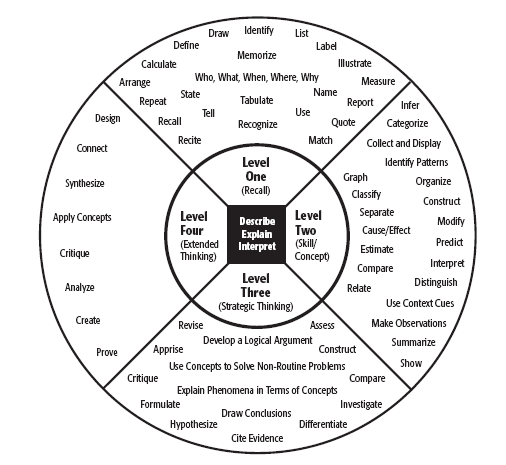 Webbs Depths of Knowledge
Rechnen
Wieder-geben
[Speaker Notes: Webbs Modell orientiert sich an Aufgabenstellung und wird somit von Testing-Firmen zunehmend verwendet. Achtung: die Aufgabe kann eine Vorwegnahme der tatsächlichen Kompetenz sein! Wenn ich mich bloß erinnern muss, dann zeige ich nur das Erinnern. Die Anforderungen bestimmen das Produkt.
Herausforderung: entsprechend dem Lernziel anspruchsvolle, d.h. komplexe, Aufgaben stellen (etwa „argumentieren“ in Deutsch oder Mathematik), und nötige Hilfsmittel bzw. Unterstützung bereit stellen, für diejenige, die nicht eigenständig handeln können.]
Beispiel 2Denkpause
Was setzt folgende Aufgabe voraus?
12.598,22 + 4.667,89 = ? 
Welches Wissen?
Welches Können? 
Welcher Bereich nach Webb?
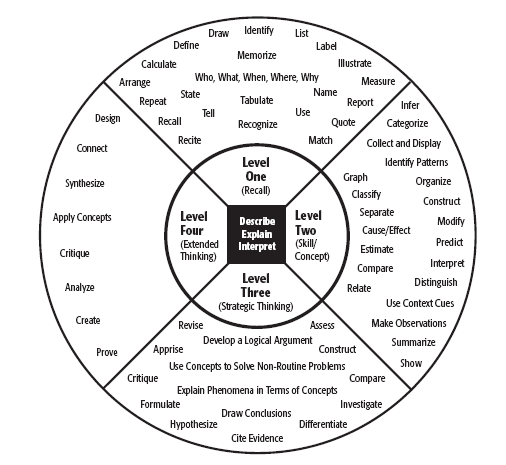 Webbs Depths of Knowledge
Rechnen
Wieder-geben
[Speaker Notes: Webbs Modell orientiert sich an Aufgabenstellung und wird somit von Testing-Firmen zunehmend verwendet. Achtung: die Aufgabe kann eine Vorwegnahme der tatsächlichen Kompetenz sein! Wenn ich mich bloß erinnern muss, dann zeige ich nur das Erinnern. Die Anforderungen bestimmen das Produkt.
Herausforderung: entsprechend dem Lernziel anspruchsvolle, d.h. komplexe, Aufgaben stellen (etwa „argumentieren“ in Deutsch oder Mathematik), und nötige Hilfsmittel bzw. Unterstützung bereit stellen, für diejenige, die nicht eigenständig handeln können.]
Webb-Bereiche in einem Thema
Beispiele Webb Bereich 1
Zähle Tiere auf, die andere Tiere fressen.
Finde die Informationen im Text.
Beschreibe die Merkmale einer Wüste.
Berechne den Umfang und die Fläche eines Rechtecks.
Nenne die musikalischen Elemente in “Peter und der Wolf”.
Erkläre die Spielregeln für Volleyball.
Beispiele Webb Bereich 2
Vergleiche Wüste mit tropischem Regenwald.
Beschreibe und fasse die Hauptereignisse in einer Oper zusammen.
Stelle die Ursachen und deren Auswirkungen für den ersten Weltkrieg dar.
Klassifiziere in 2- und 3-dimensionale Figuren.
Beschreibe unterschiedliche Musikstile.
Beispiele Bereich 3
Vergleiche Konsumentenverhalten und beschreibe deren Auswirkung auf die Umwelt.
Analysiere die Wirksamkeit von literarischen Elementen im Harry Potter-Roman.
Löse eine mehrschrittige Aufgabe und begründe deine Lösung mit einer mathematischen Erklärung.
Schlage Lösungen für Arbeitslosigkeit vor und evaluiere sie.
Erkläre die Sachlage von einem Thema und verwende dabei Belegen aus mehreren Quellen.
Erfinde einen Tanz, der die Merkmale einer Kultur zum Ausdruck bringt.
Beispiele Bereich 4
Sammele, organisiere und werte Informationen von mehreren Quellen in einem Bericht aus.
Analysiere den literarischen Stil eines Schriftstellers, einer Schriftstellerin.
Entwirf einen gesunden Speiseplan für eine Woche am Sommerlager nach den Prinzipien der Ernährungspyramide.
Warum Webbs Modell?
Das Modell ist geeignet für die Bestimmung von Komplexität, weil es…
die Komplexität von Kompetenzbeschreibungen bzw. Bildungsstandards ins Zentrum stell und liegt dabei Fokus auf Produkt/Outcome. 
ein Werkzeug ist, um die Anforderungen von Aufgaben in Einklang mit dem Zielbild zu bringen.
Lehrer/innen dabei hilft, Lern- und Lehrprozesse möglichst wirksam hinsichtlich Zielbildes zu gestalten.
Webbs Modell ist nicht…
Eine Taxonomie
Ein System für die Bestimmung von „Schwierigkeit“
Eingeschränkt auf Verben
Die Wissenstiefe ist NICHT vom Verb bestimmt sondern von dem Kontext, in dem der Verb verwendet wird.
Beispiel 1: „Komplexe“ Verben bei einfachen Aufgaben
“Erkläre mir, wo du wohnst” = sich erinnern. 
“Analysiere die Satzstruktur, um zu bestimmen, ob die Beistriche richtig gesetzt sind” = keine kognitiv anspruchsvolle Aufgabe! Schüler/innen können einfach die gelernte Regel verwenden
Beispiel 2: Gleiches Verb, 3 Bereiche
1 - Beschreibe drei Merkmale von Demokratie (einfache Wiedergabe) 
2 - Beschreibe den Unterschied zwischen Demokratie und Monarchie. (Denkarbeit, um die Unterschiede zu finden)
3 - Beschreibe ein Modell, das du verwenden könntest, um die Wechselwirkung von den Merkmalen einer Demokratie zu analysieren. (setzt vertieftes Verständnis von Demokratie voraus)
Wissenscheck
1)
Geben Sie ein Beispiel einer Aufgabe, die nach Bereich 3 oder 4 klingt, aber eigentlich kognitive Leistung im Bereich 1 oder 2 erfordert. 
Was ist der Unterschied zwischen Komplexität und Schwierigkeit?
Was muss ich beachten, um den Komplexitätsgrad einer Aufgabe  festzustellen?
Welche Relevanz hat Webb für uns am Standort?
Sind komplexe Aufgaben für alle?
JA!
Komplexe Aufgaben fördern und fördern das Denken. Sie eignen sich als Einstieg zum neuen Thema, weil sie ein Problem darstellen, dessen Lösung angestrebt werden kann. Komplexe Aufgabe fungieren als Zielbild für Lern- und Lehrprozesse und sind nötig, um das gesamte Leistungsspektrum bei der Leistungsfeststellung sichtbar zu machen.
Beurteilungsstufen
„Die Definition der Notenstufen stellt sehr hohe Ansprüche nicht nur an die Schüler/innen, sondern auch an den Unterricht. Denn schon der Genügend-Schüler braucht Anwendungskompetenz, der Befriedigend-Schüler muss „das Wesentliche zur Gänze“ beherrschen und für bessere Bewertungen sind Transferfähigkeit und Eigenständigkeit gefordert. Diese Forderungen finden nicht immer Entsprechung im Unterricht; Stoff- und Vollständigkeitsorientierung verdrängen manchmal die Orientierung am Exemplarischen; das Üben, die Anwendung des Gelernten an neuen Beispielen kommt oft zu kurz. „Dem Stand des Unterrichts“ entsprechend dürften dann Lernziele höheren Niveaus nicht eingefordert werden – fairerweise gegenüber dem/der Lernenden und korrekterweise angesichts der legistischen Vorgaben.“ (Eder et al, 2009)
Überlegenswert
Welcher Prozentanteil von BiSt-Prüfungen sind im Bereich 1? Im Bereich 2? 3? 4?
Welcher Prozentanteil von Aufgaben im Unterricht bzw. auf Schularbeiten sind im Bereich 1? Im Bereich 2? 3? 4? 
Wenn der überwiegende Teil von BiSt-Prüfungsaufgaben (und im Leben) im Bereich 3 oder 4 sind, was machen wir im Unterricht, um diese Kompetenzen in der Schule zu entwickeln?
Energie folgt Aufmerksamkeit!